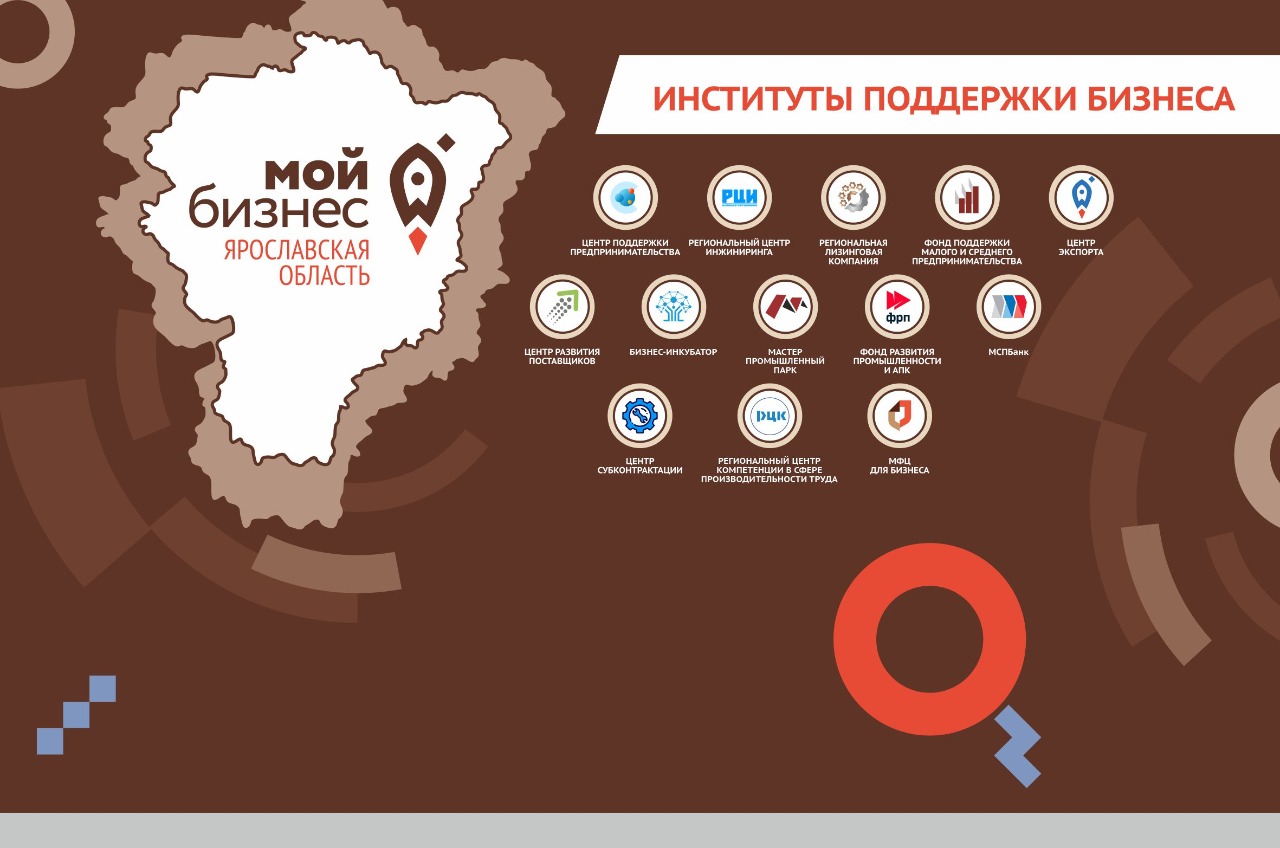 Мойбизнес76.рф
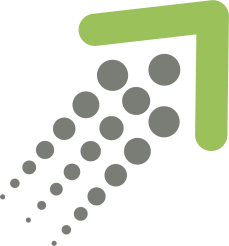 Центр развития поставщиков 
 оказывает помощь участникам рынка закупок
Наши контакты:
г. Ярославль, ул. Чехова, д.2, кабинет  4.6, Тел. +7 (4852) 37-04-01,  crp2018@mail.ru